R 0, G 34, B 95
#00225f
R 235, G 253, B 54
#ebfd36
R 190, G 192, B 195
#bec0c3
R 129, G 227, B 200
#81e3c8
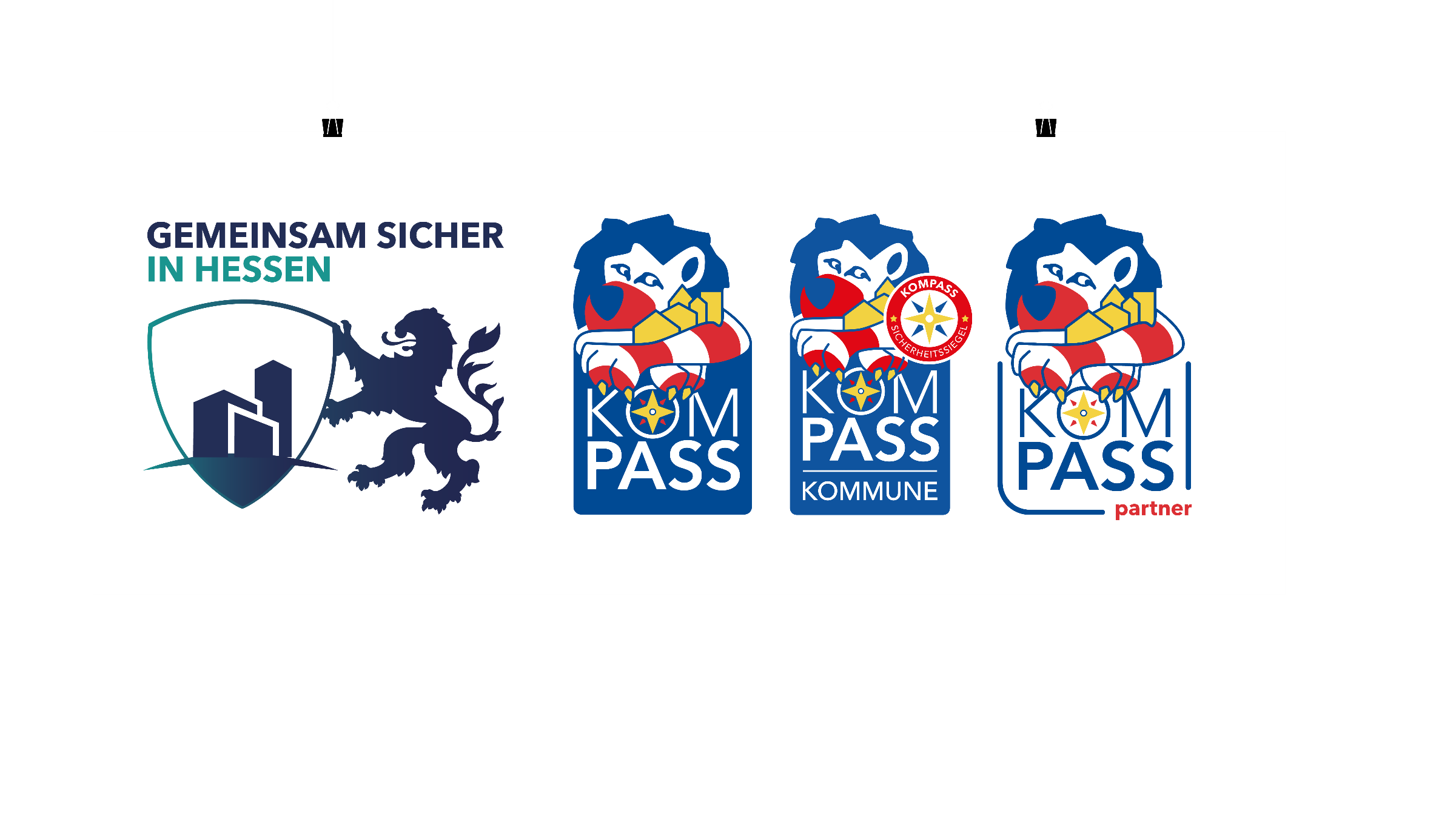 Kompass.hessen.de
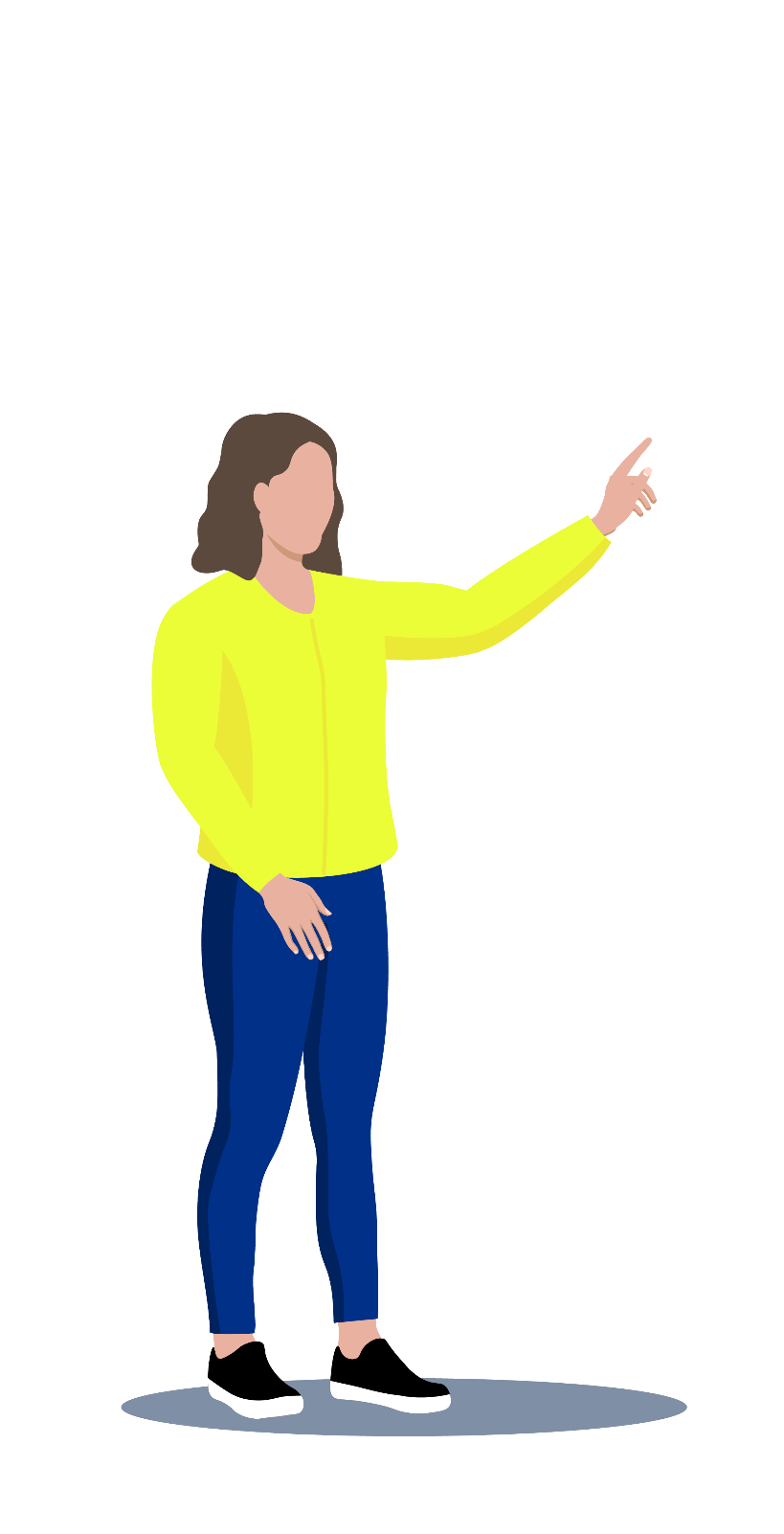 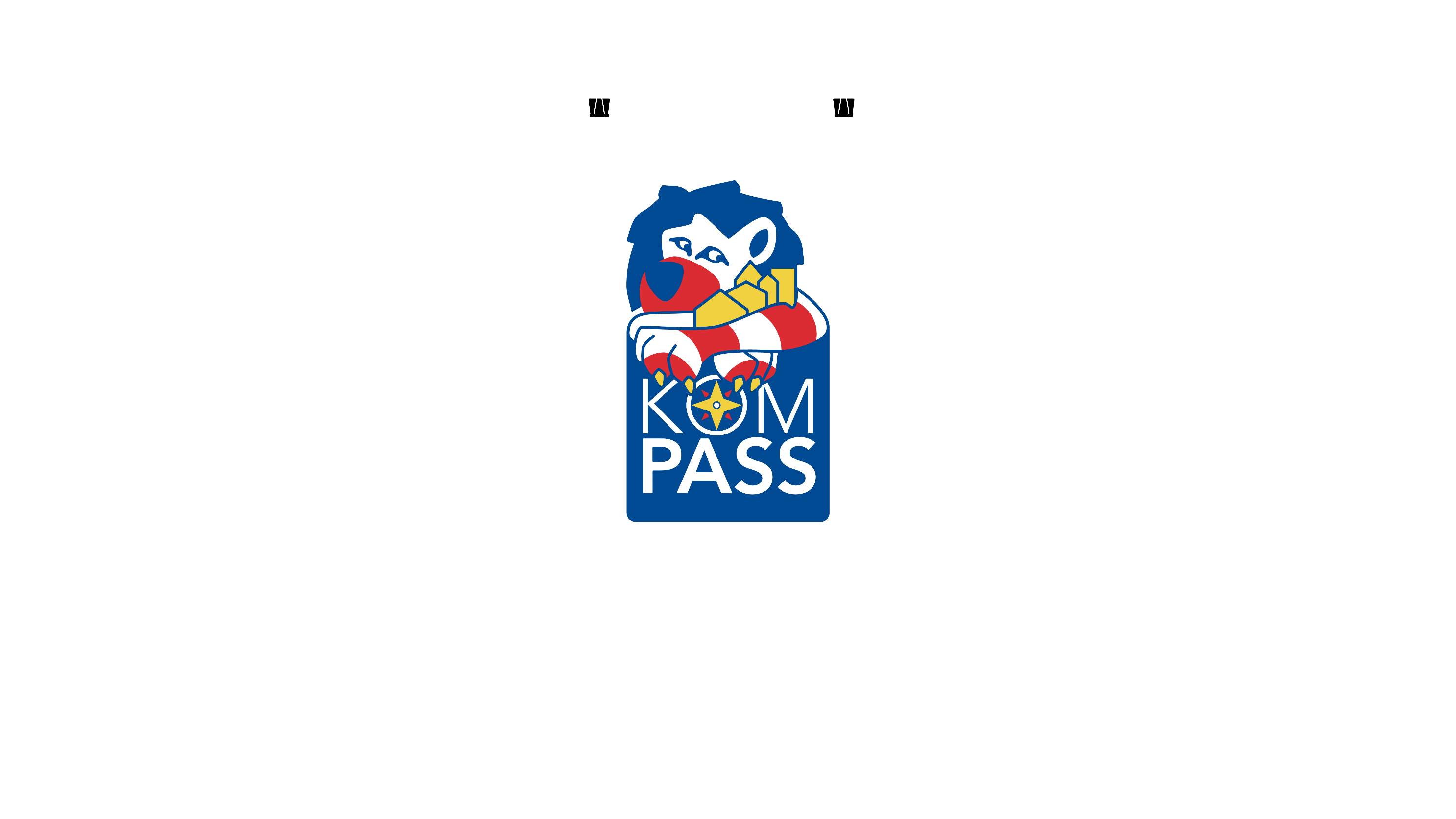 Kompass.hessen.de
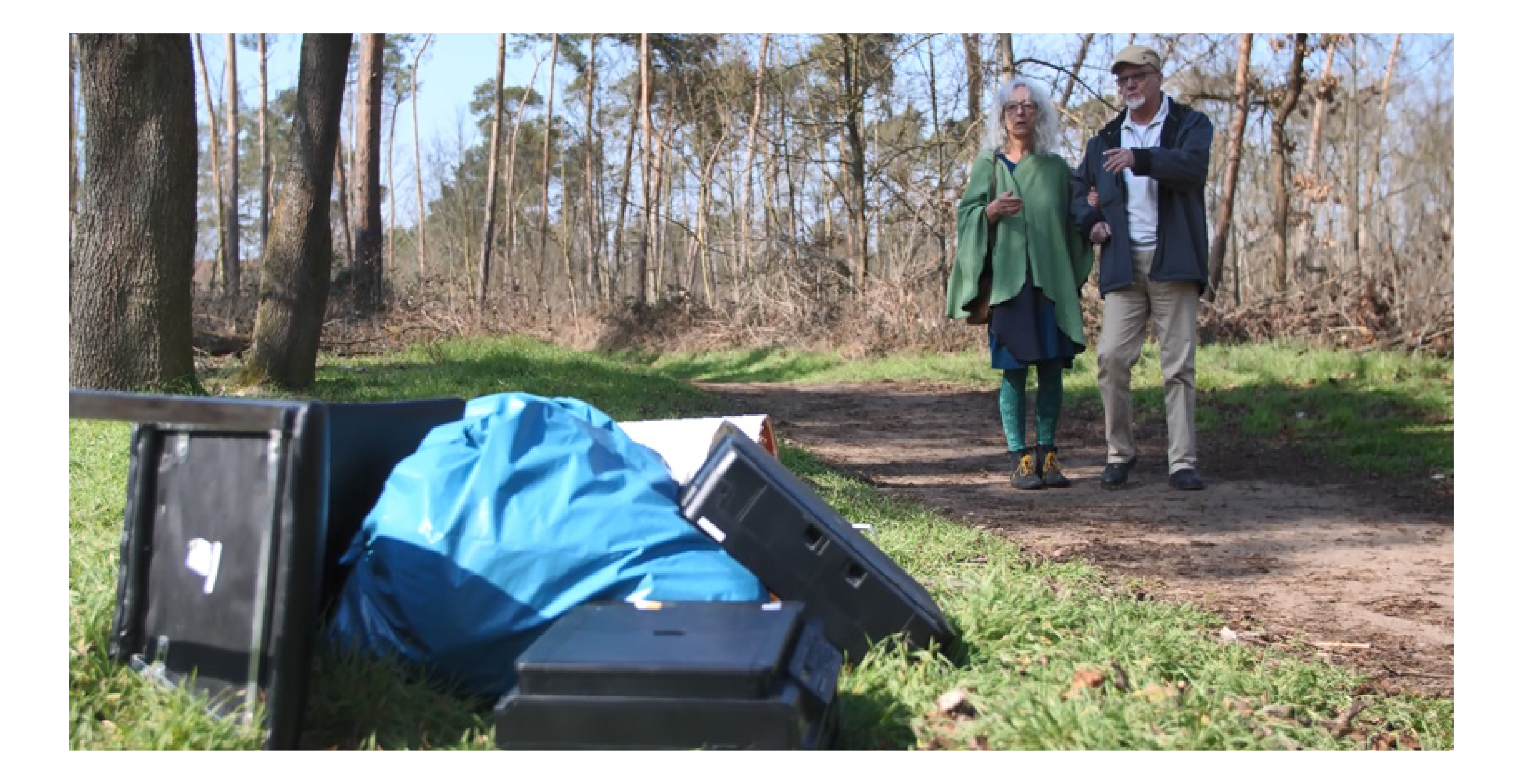 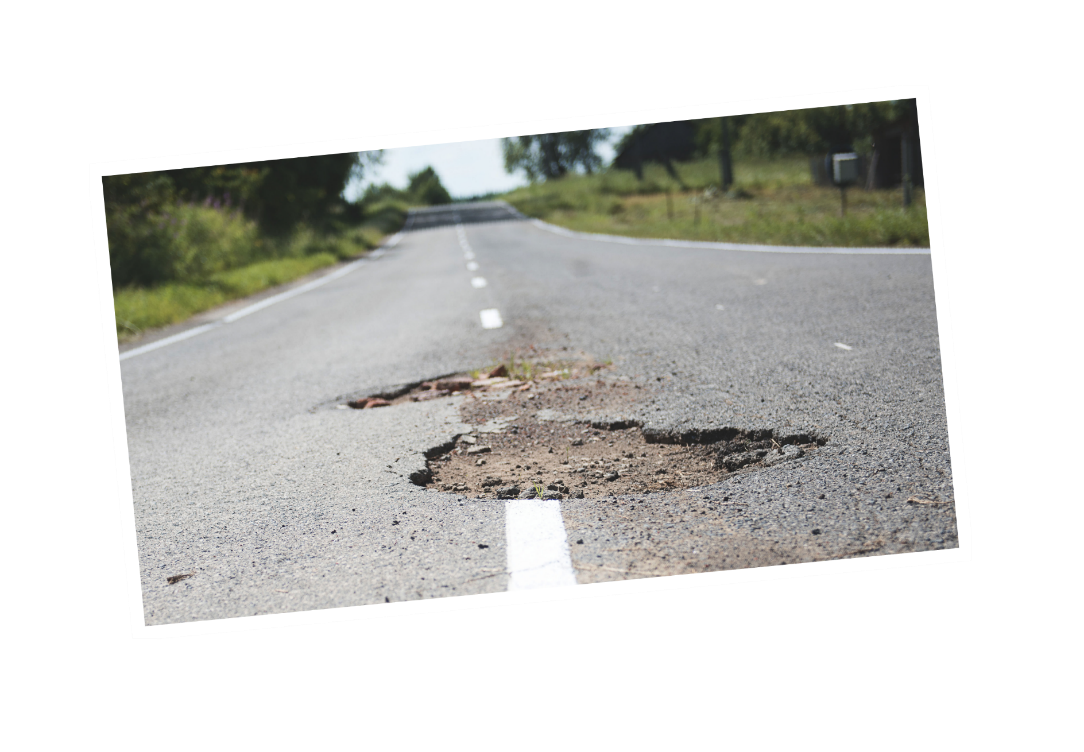 WELCHE PROBLEME BESTEHEN?
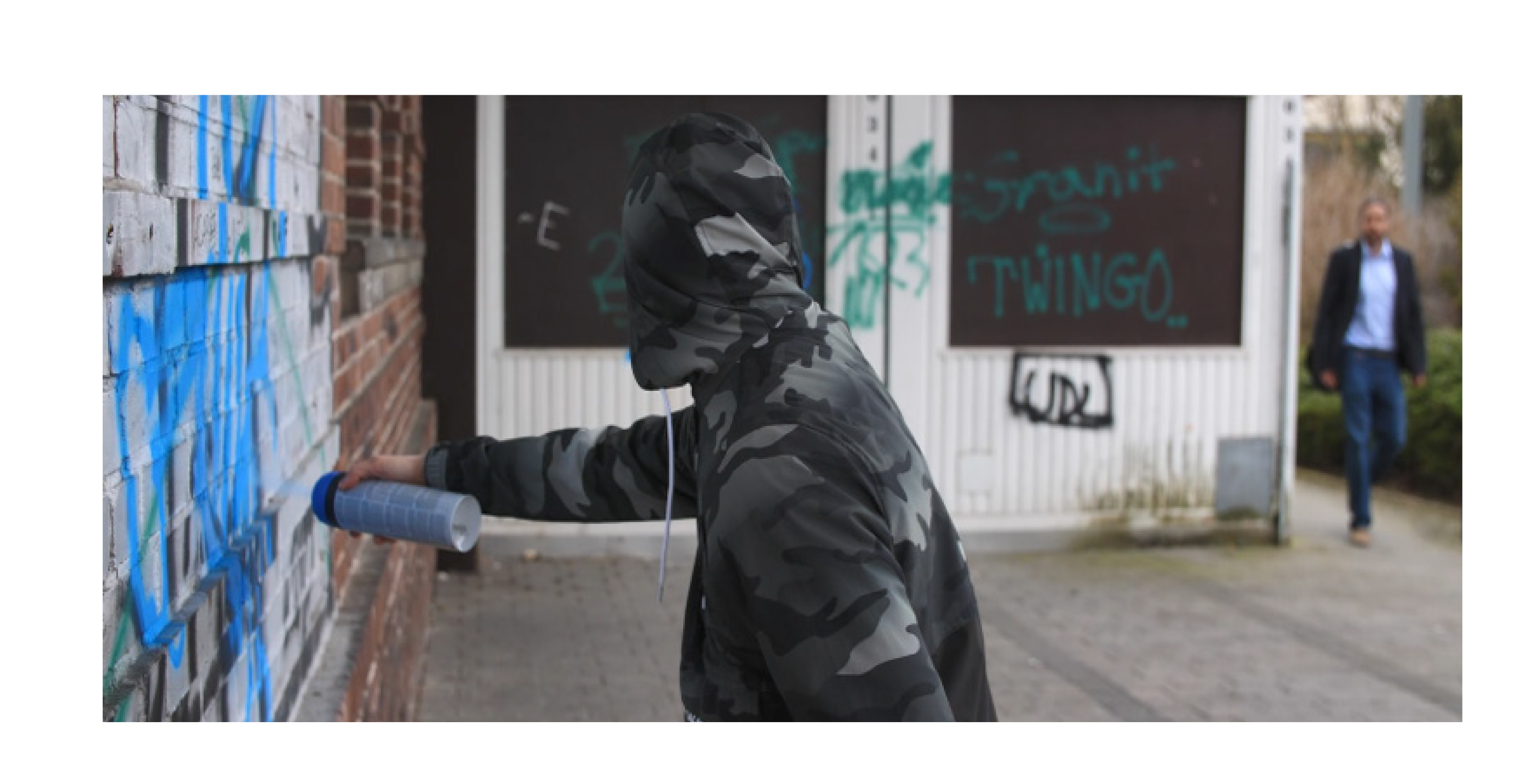 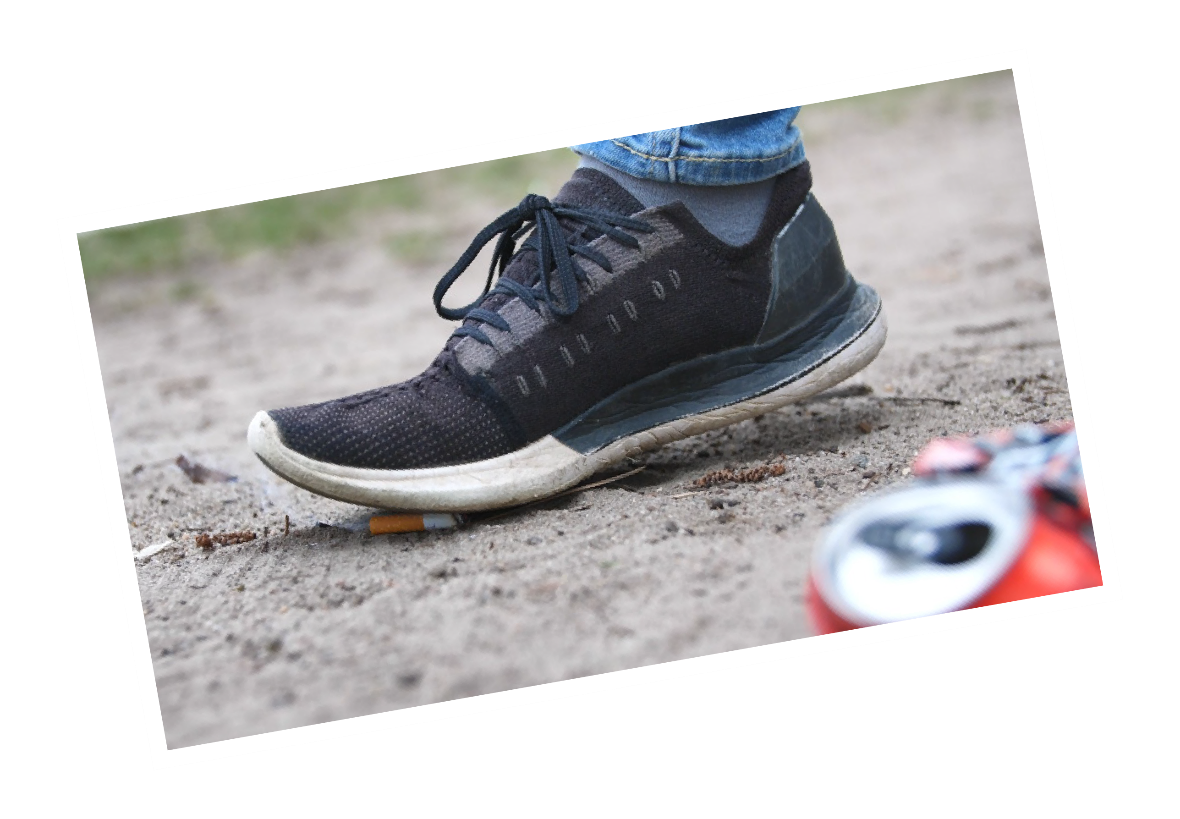 Kompass.hessen.de
WELCHE LÖSUNGEN BIETET KOMPASS?
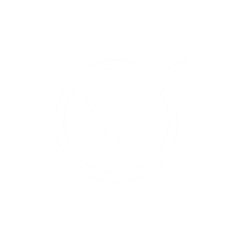 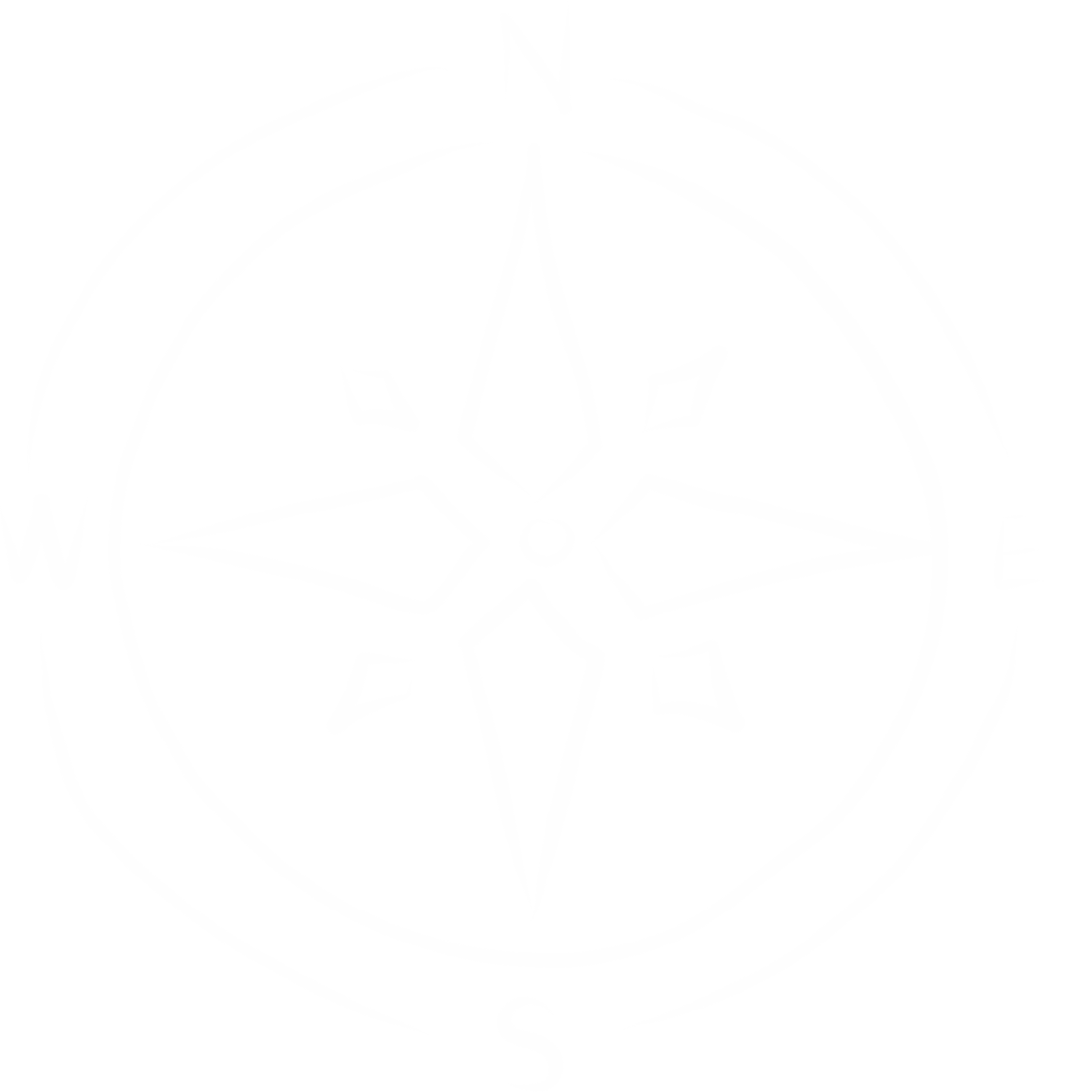 Erstellung einer gemeinsamen Sicherheitsanalyse für die Kommune
Gezielte Implementierung präventiver, individuell zugeschnittener Maßnahmen
Verbesserung der objektiven Sicherheitslage und Steigerung des subjektiven Sicherheitsgefühls
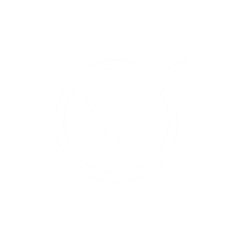 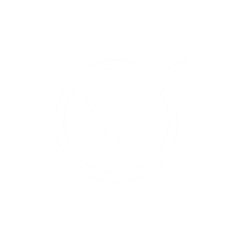 Kompass.hessen.de
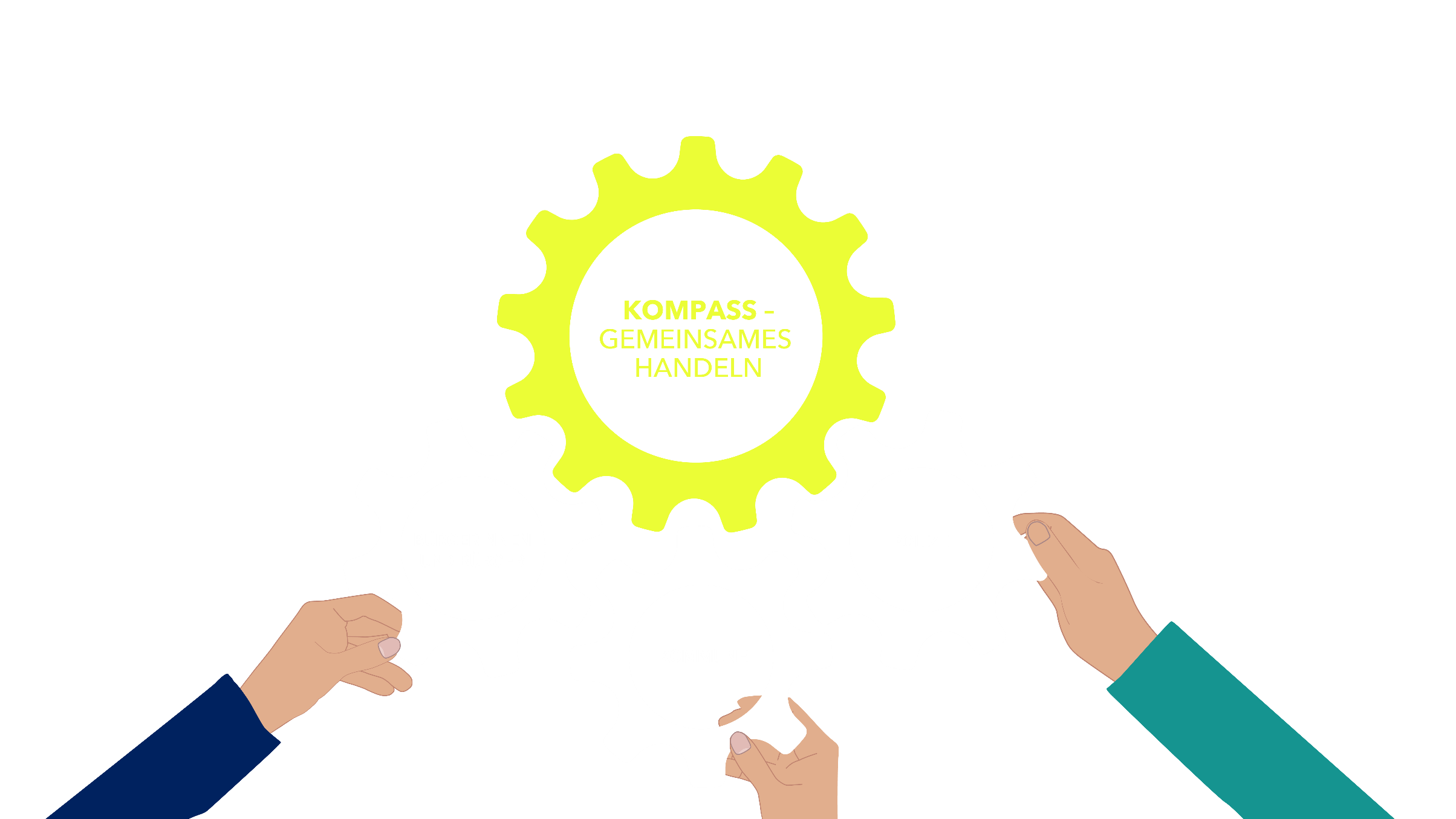 WIE KANN KOMPASS HELFEN?
WAS KOMMT AUF DIE KOMMUNE ZU?
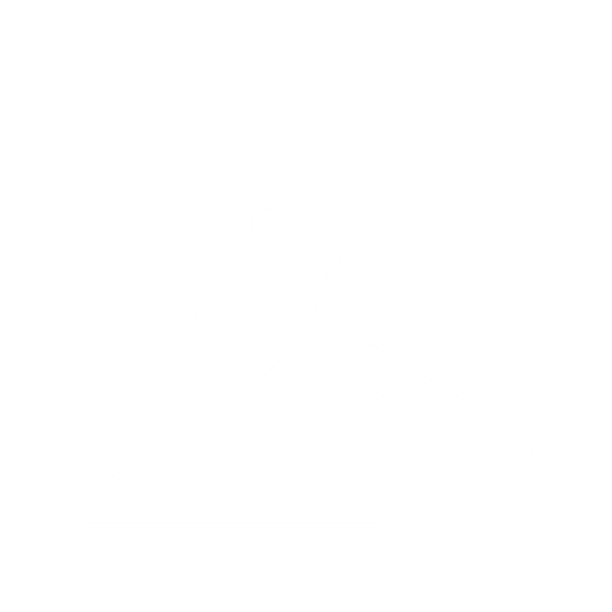 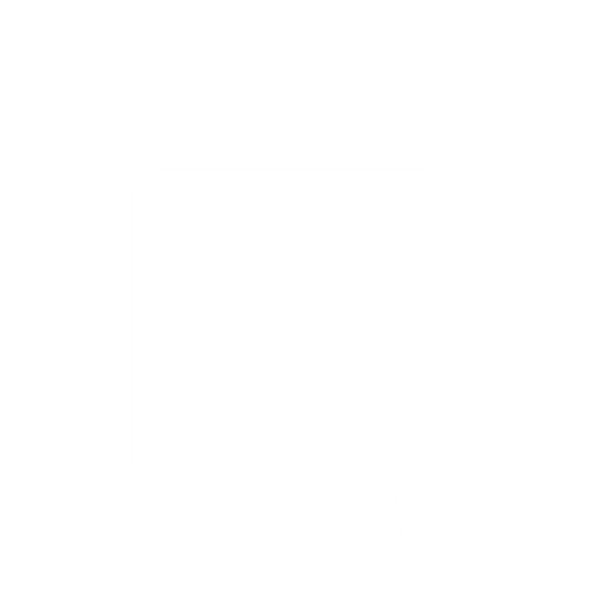 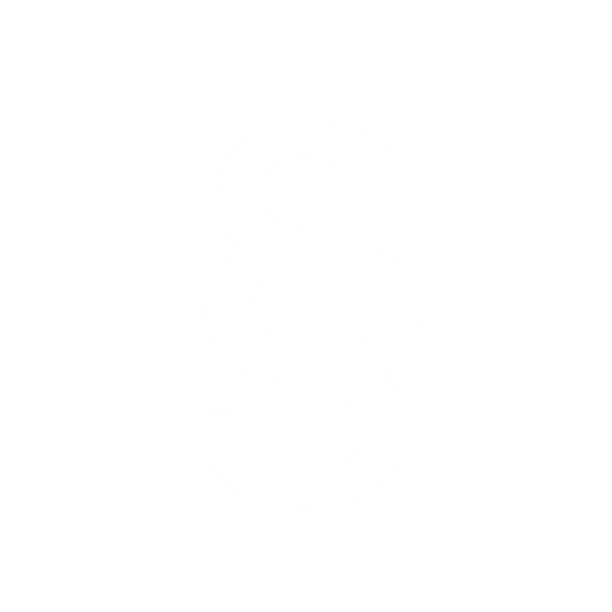 Benennung eines / einer KOMPASS-
Ansprechpartners / -in
Erklärung von Magistrat /
Gemeindevorstand
über die Teilnahme und
die aktive Mitwirkung
der Kommune
Ein aktiver
Präventionsrat
gemäß §1
Abs. 6 HSOG
Bürger-befragung
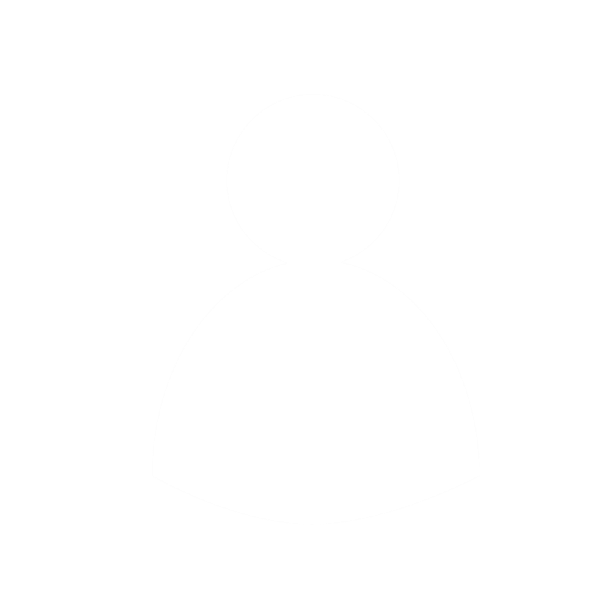 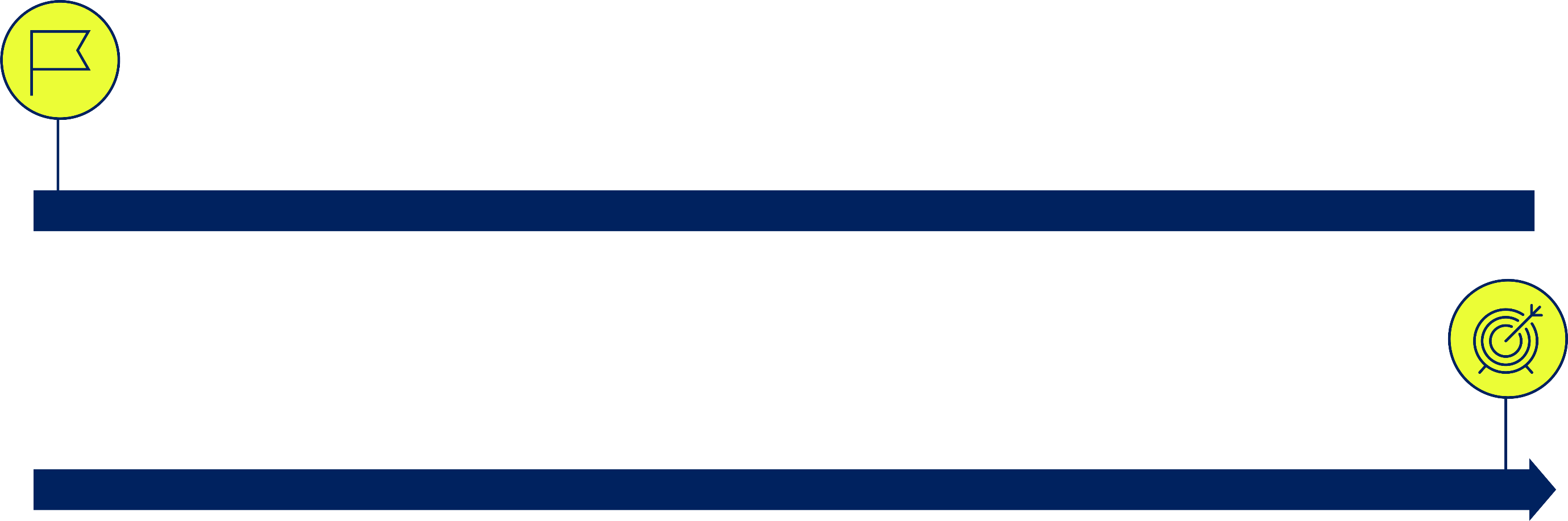 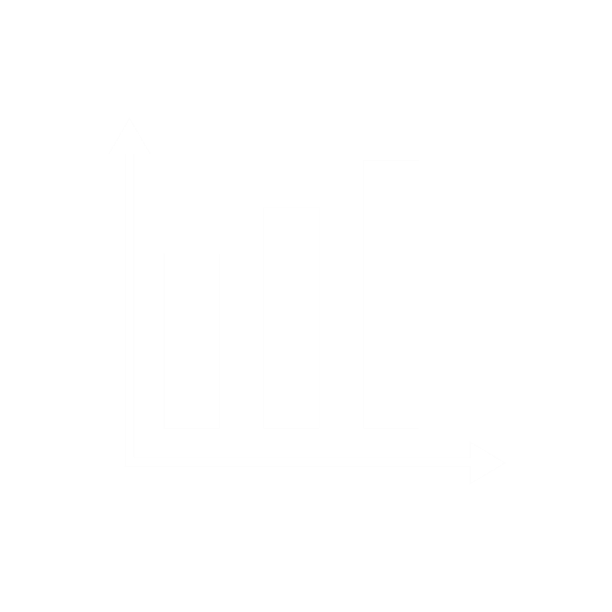 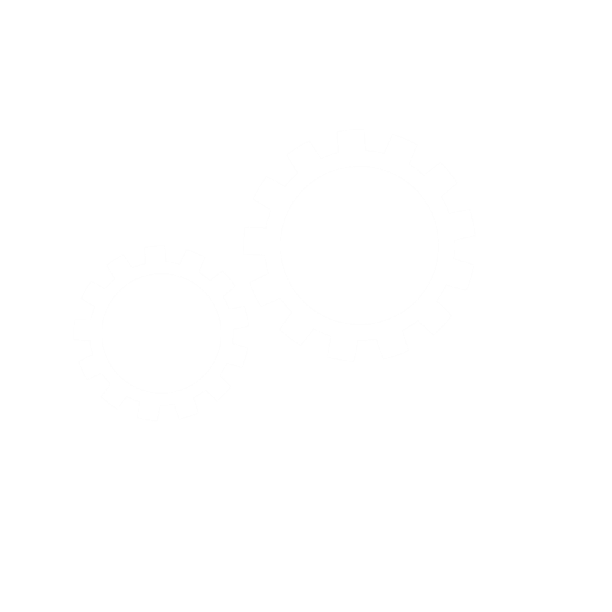 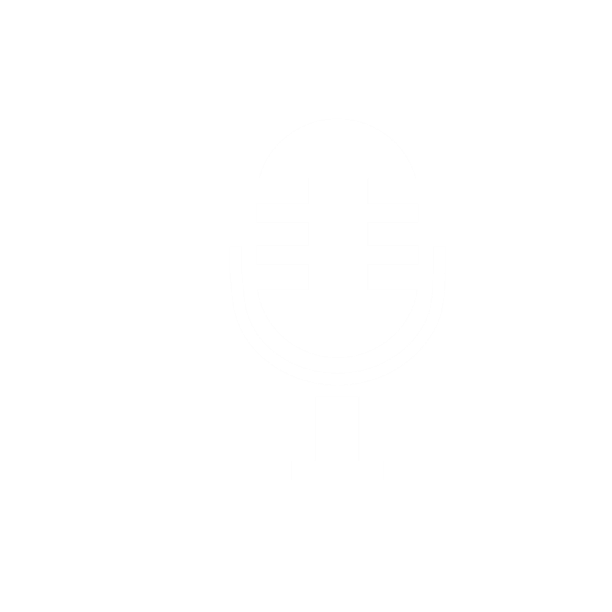 Erhebung und
Auswertung von
Daten für die
Sicherheitsanalyse
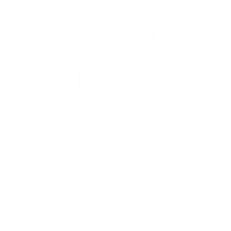 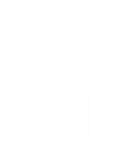 Durchführung
von Sicherheits-
konferenzen
Presse- und
Öffentlichkeitsarbeit
(in Absprache)
Fertigen des Sicherheitsberichtes,Antrag auf Siegelverleihung
Gemeinsame
Entwicklung und
Umsetzung von
Präventionsmaß-
nahmen
Kompass.hessen.de
KOMPASSregion
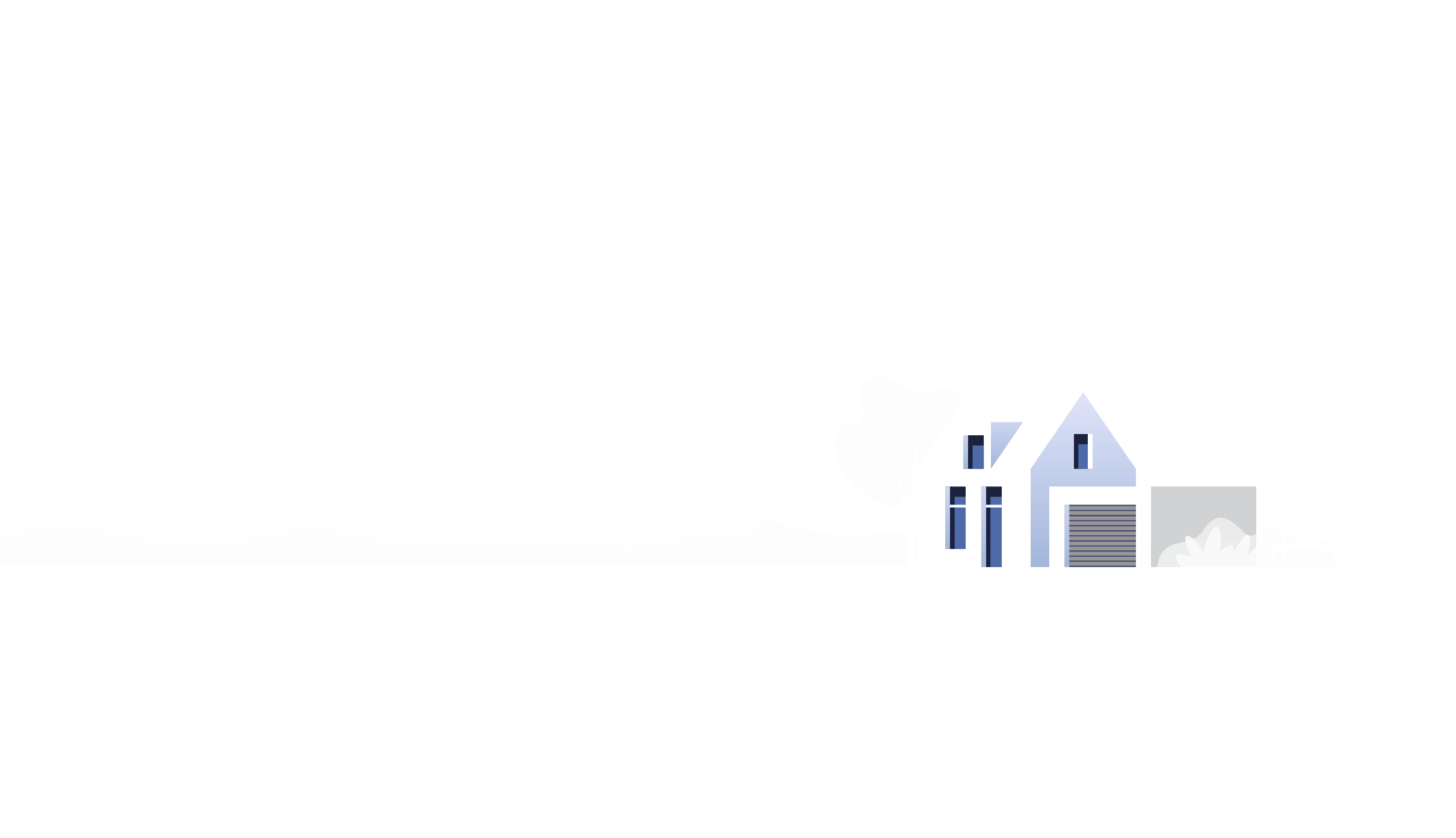 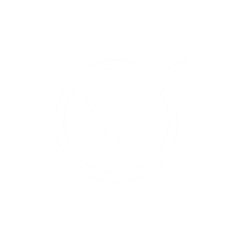 Mindestens zwei, maximal fünf Kommunen
Möglichst in regionaler Nähe
Gleicher Ablauf und gleiche Prozessstruktur wie die KOMPASS-Kommunen
"Interkulturelle Zusammenarbeit (IKZ)“ -  gemeinsame Sicherheitsbedarfe erheben -  Personal und / oder Arbeitsabläufe teilen
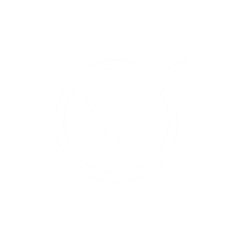 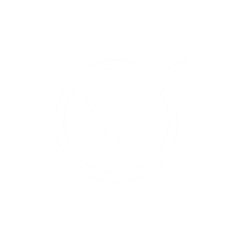 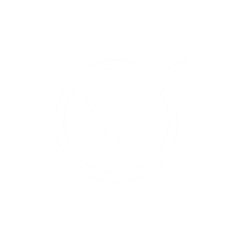 KOMPASSpartner
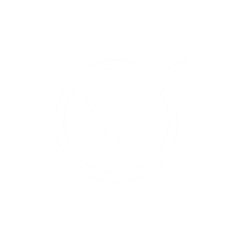 Benennung eines / einer Ansprechpartners / -in
Begrüßungsschild
Kurz-Bürgerbefragung
Umsetzung von einer Präventionsmaßnahme
Kein Siegel
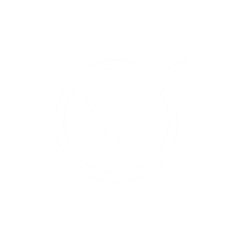 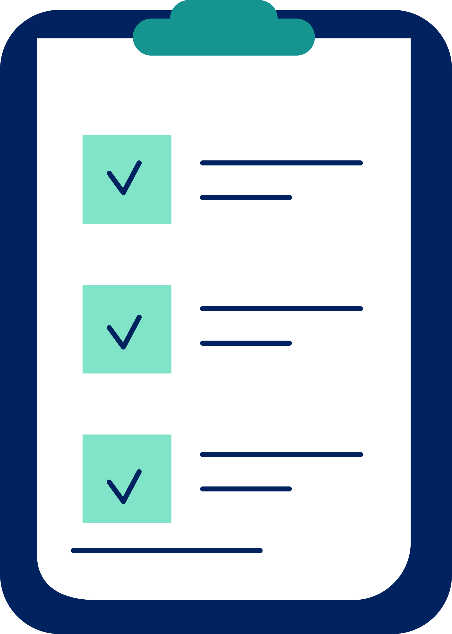 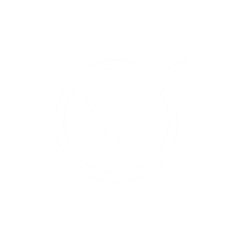 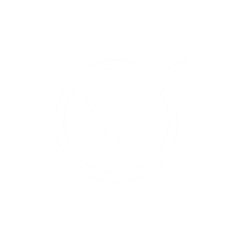 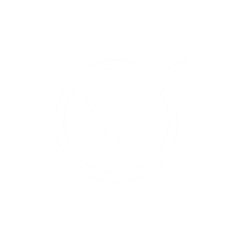 Kompass.hessen.de
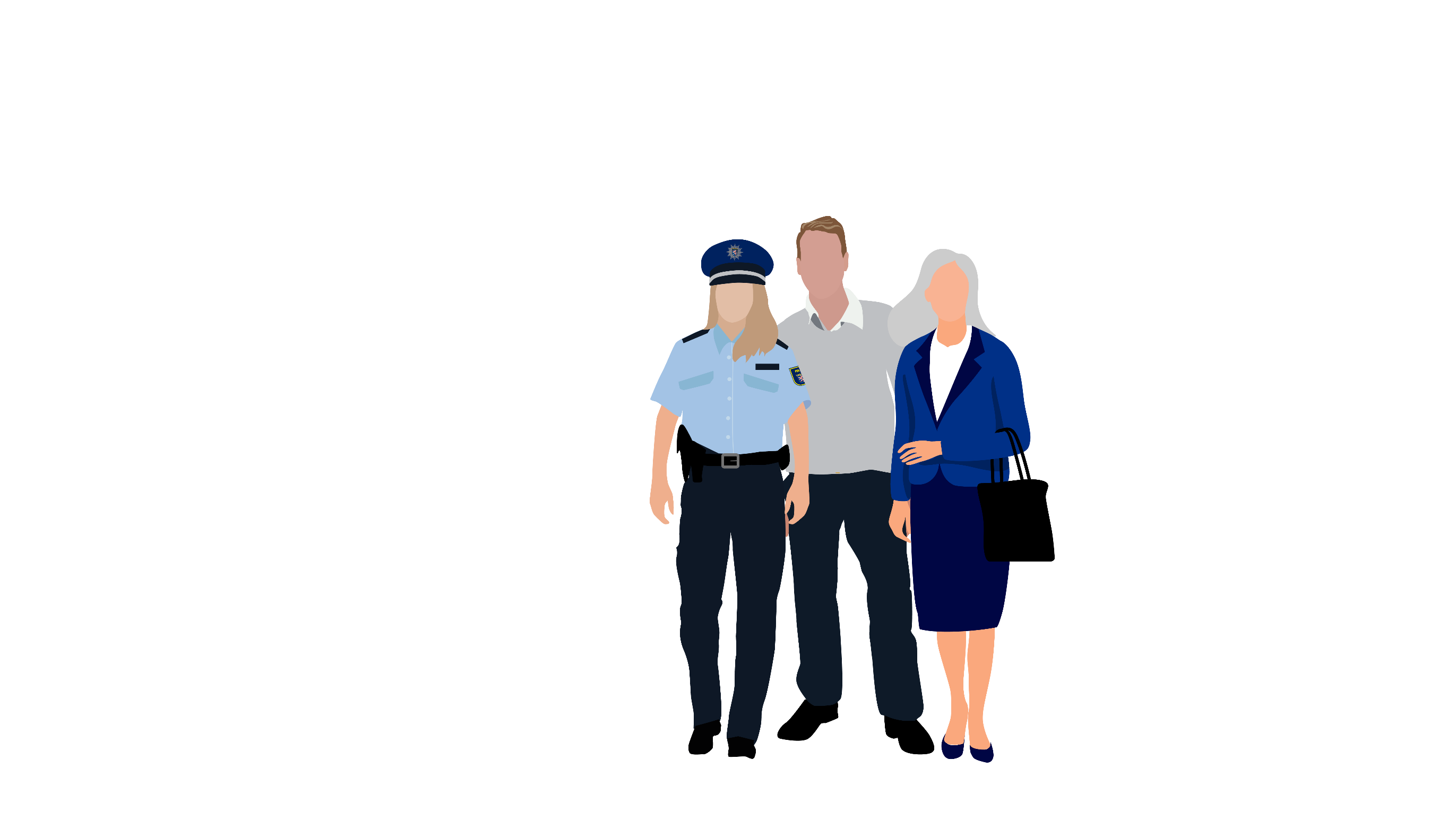 VORAUSSETZUNGEN FÜR DEN ERHALT DES KOMPASS-SICHERHEITSSIEGELS?
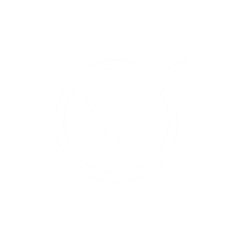 Fester / feste KOMPASS-Ansprechpartner / -in
Ein aktiver Präventionsrat
Umsetzung von mindestens drei neuen 
Präventionsmaßnahmen
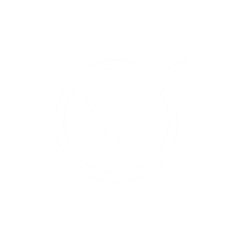 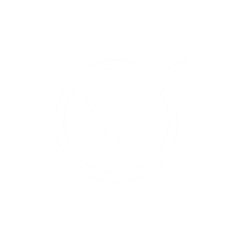 Kompass.hessen.de
PRÄVENTIONSANGEBOT
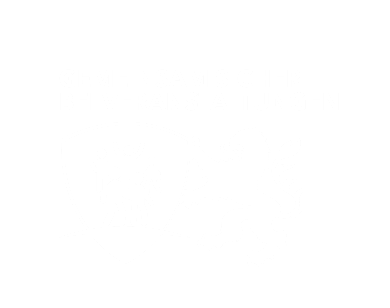 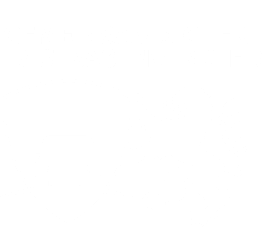 Sicher auf dem Schulweg, Sicher als Fahranfänger, Sicher mobil im Alter, Sicher auf dem Motorrad
Zufahrtschutz
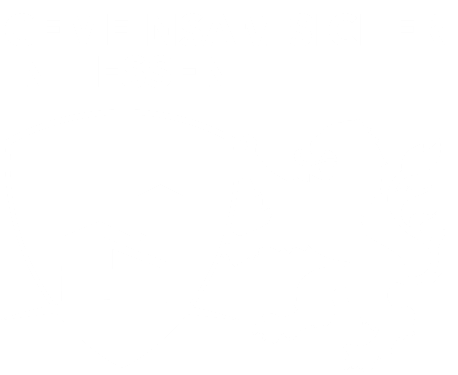 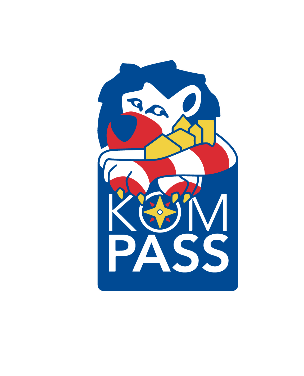 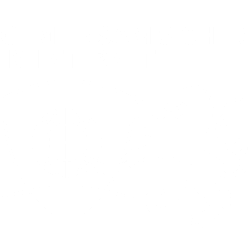 Sicherungstechnische Beratung (Einbruchschutz-Alarmanlagen-Video), Fahrradcodierung, Verhaltensorientierte Beratung,
Allianz Geldautomaten
Fachberatung Cybercrime, Zentrale Ansprechstelle Cybercrime für die Wirtschaft (ZAC), CyberCompetenceCenter (Hessen3C)
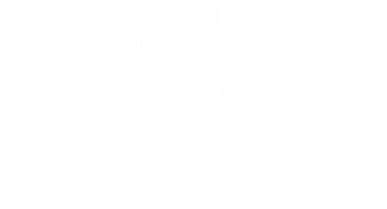 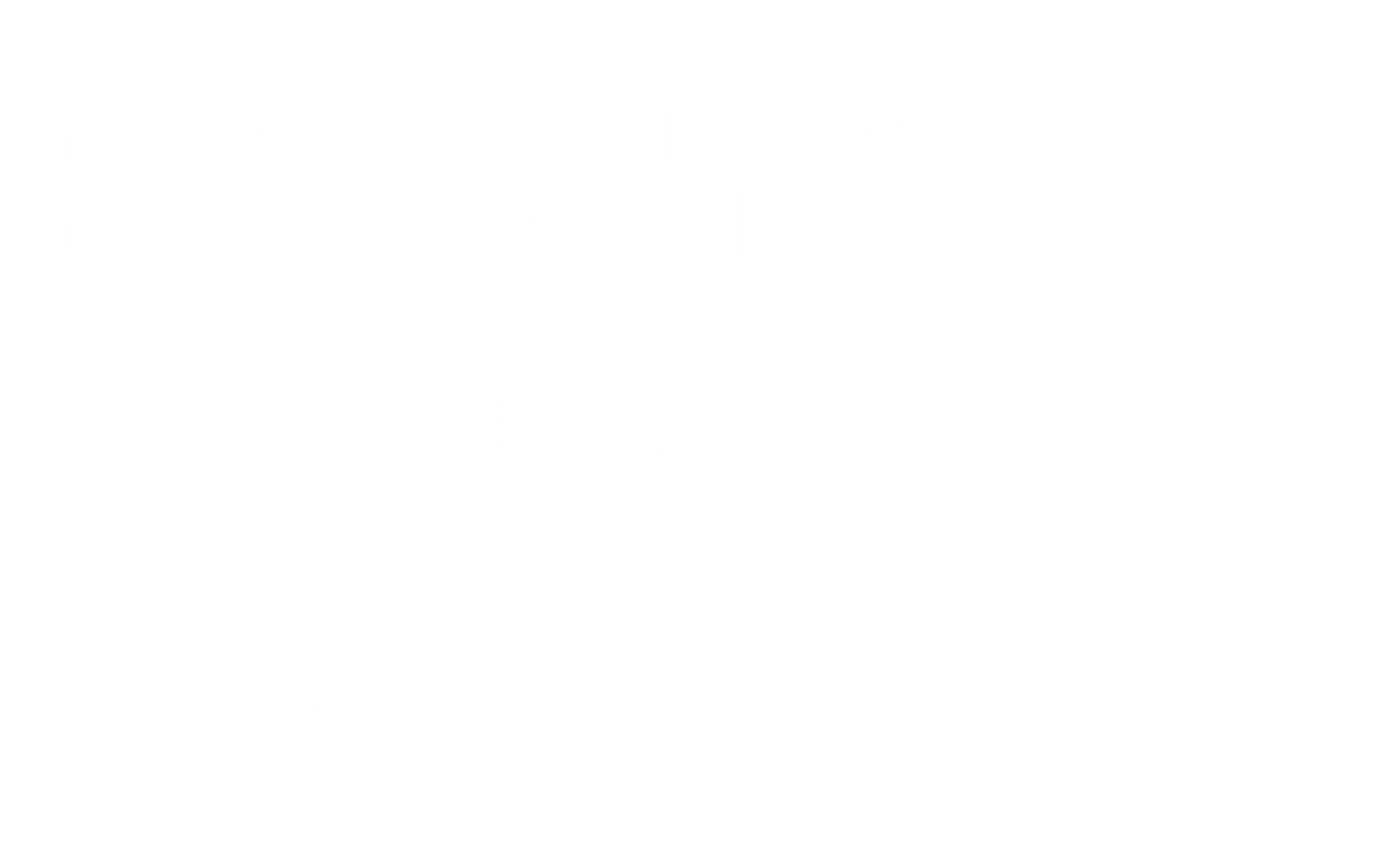 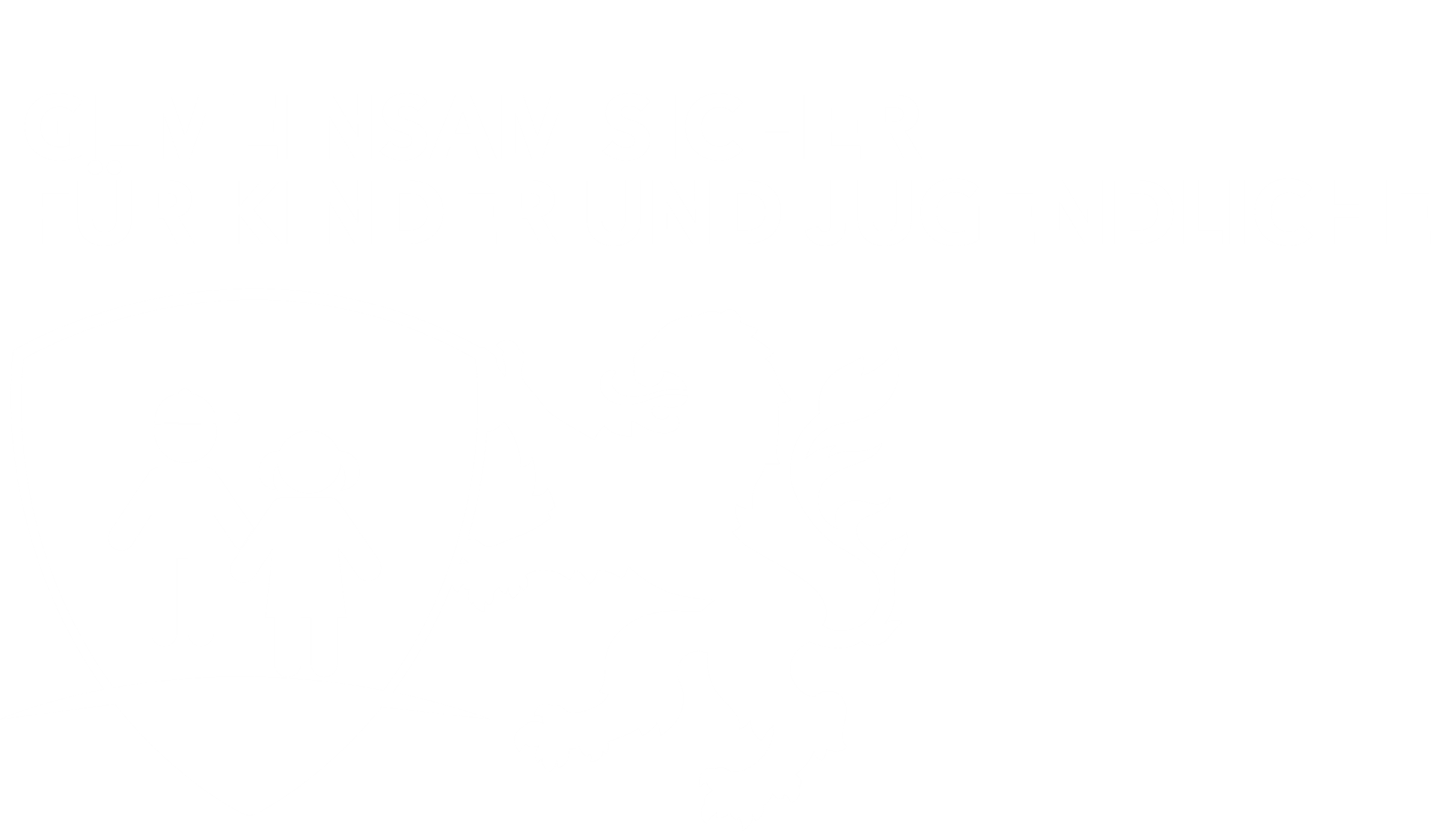 „Der Fabulant", DEXT-Fachstellen, Extremismus-Prävention, Ansprechperson für polizeiliche Prävention, PMK und Extremismus
Digital Native, 
"Brich´ Dein Schweigen!",MeKoKi, 
PiT-Prävention im Team
Schutzfrau / Schutzmann vor Ort (SvO),
Freiwilliger Polizeidienst (FPolD),
Videoschutz 
im öffentlichen Raum,städtebaulicheKriminalprävention
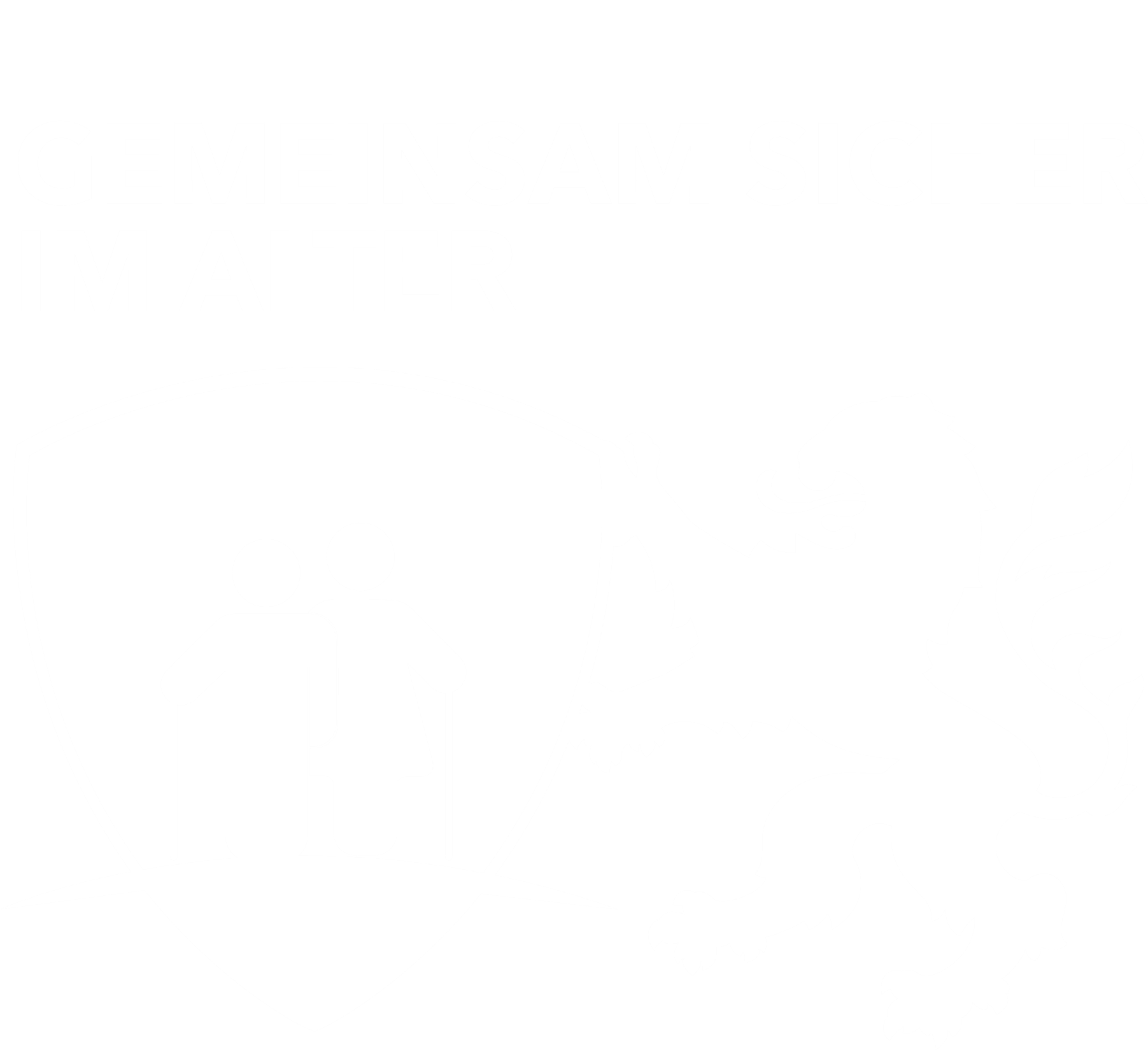 Hinweis: 
Die aufgeführten Präventionsangebote sind beispielhaft 
und nicht abschließend.
Fachberatung Prävention für Senioren, Sicherheitsberater / -in für Senioren (SfS), 
"Letzte Chance Enkeltrick“
Kompass.hessen.de
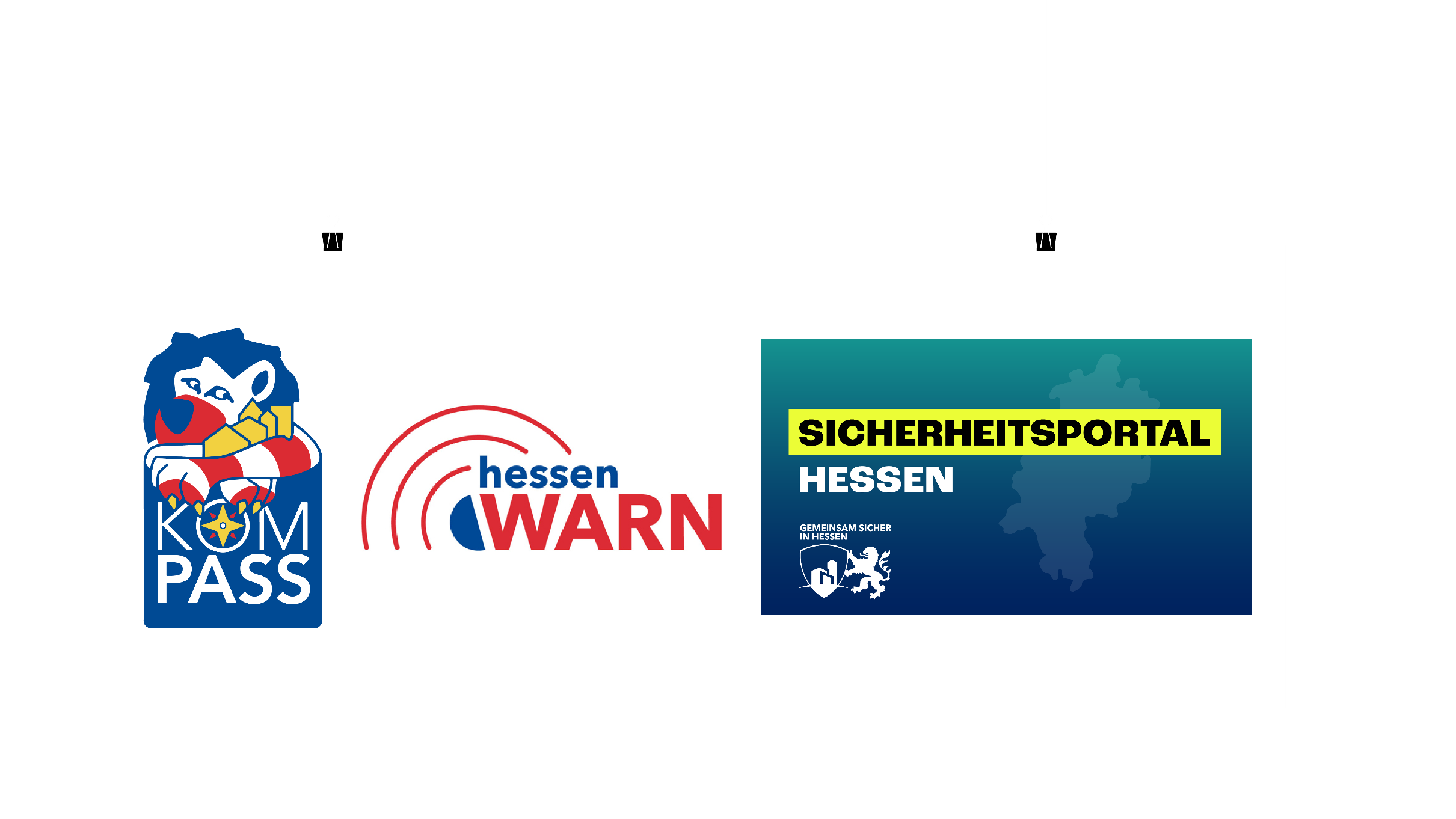 R 0, G 34, B 95
#00225f
R 235, G 253, B 54
#ebfd36
R 190, G 192, B 195
#bec0c3
R 129, G 227, B 200
#81e3c8
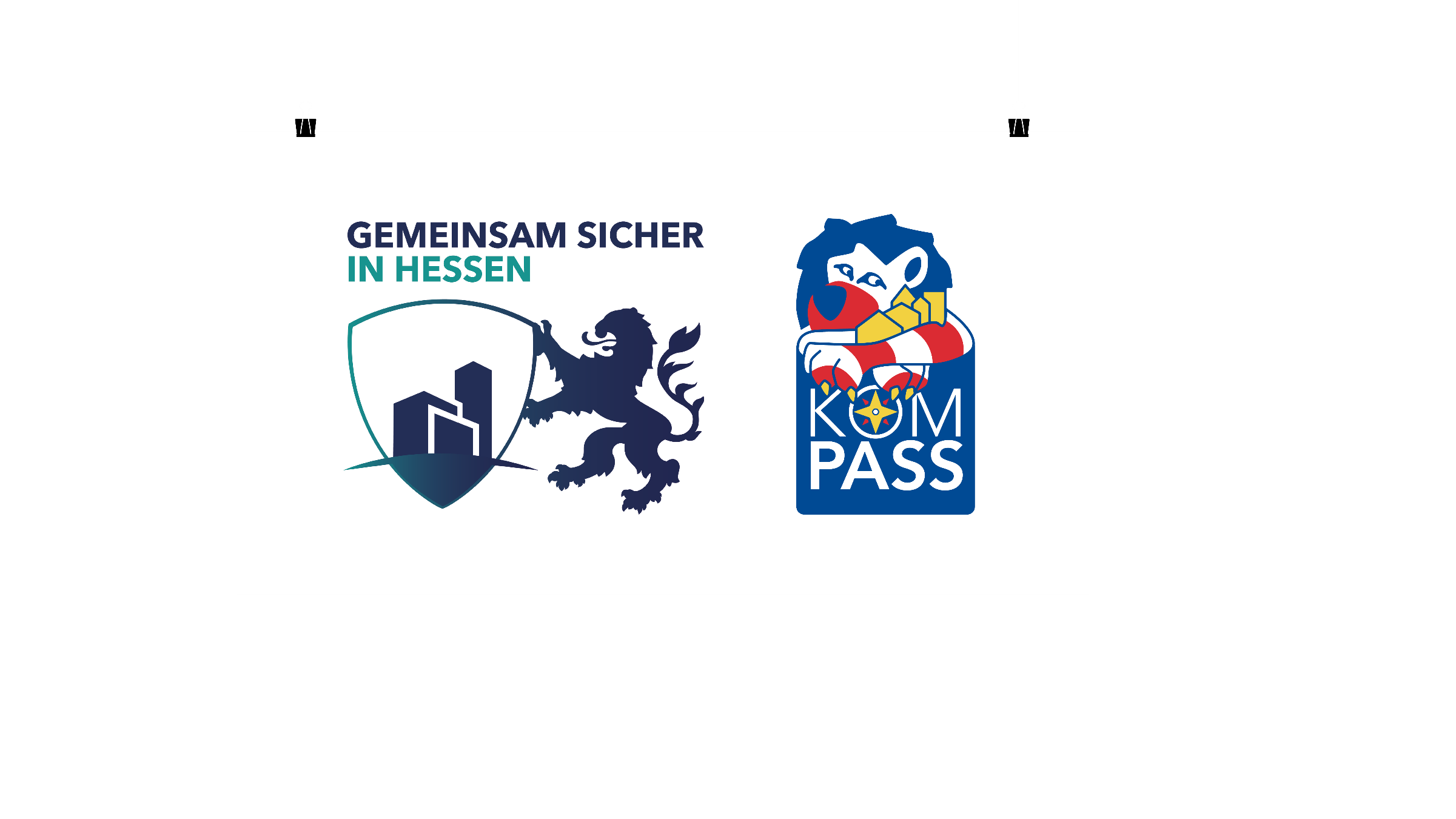 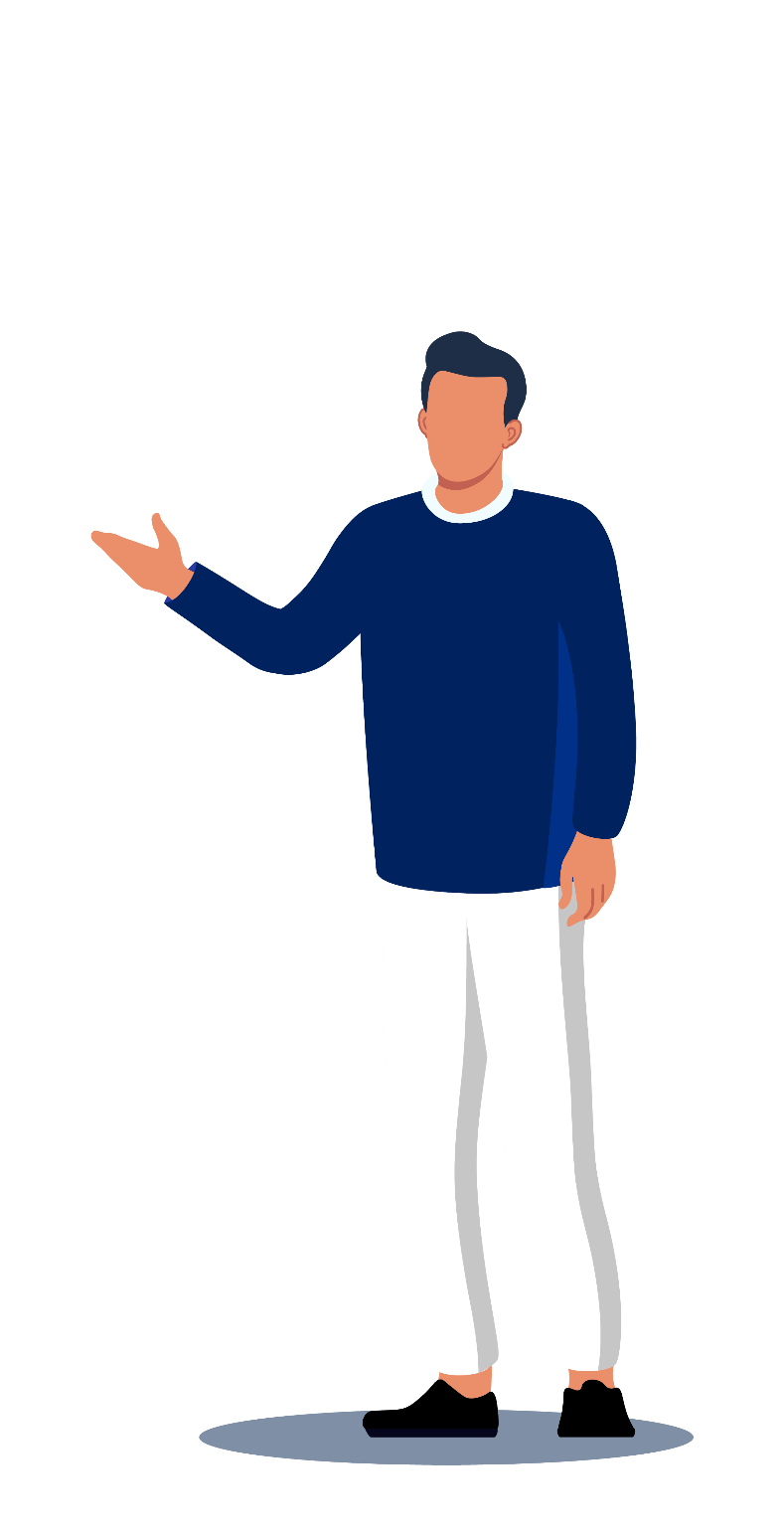 https://innen.hessen.de/sicherheit/kompass
Kompass.hessen.de